Työpajan ” Mitä kerhot voivat tehdä digitaalisen häirinnän ja –väkivallan ennalta ehkäisemiseksi” tuotoksia 7.10.2023 Z-NOT ja palvelutoimikunta
Kerhot ovat ottaneet yhteyttä erilaisiin toimijoihin: koulut, järjestöt, 4-H, seurakunta, Plan, Mannerheimin Lastensuojeluliitto, kunta, Nuorisovaltuusto, Walkers, Tyttöjen Talo, rikosuhripäivystys, sosiaalitoimi, paikalliset aktiiviset somettajat. Zontat eivät ole asiantuntijoita eivätkä sisällön tuottajia, vaan aktiivisena tukena järjestämässä esim. tilaisuuksia, koulutusta tai someviestintää em. tahojen kanssa
 Tietoa ja asennemuutoksia lisääviä ennaltaehkäiseviä kampanjoita, jotka ovat säännöllisiä ja suunnitelmallisia esim. vuosittain kohdennettuna koulujen 8-9 luokkalaisille ja em. Yhteistyötahojen kanssa
Tilaisuuksiin tarvitaan rekvisiittaa kuten esim. heijastimia, tarroja, TikTok-videoita. Nimenomaan omaa Zonta-rekvisiittaa tarvitaan. TikTok –vaikuttajan löytäminen ja yhteistyö videoiden tuottamiseen.
 Isovanhemmat ja vanhemmat tarvitsevat enemmän tietoa, joten esim. vanhempainiltoihin zontien hankkimia asiantuntijoita yhteistyöverkostoista kts. yllä
 Koulussa oppilaille järjestetyssä tilaisuudessa täydessä varustuksessa ollut naispoliisi oli saanut hyvin oppilaiden huomion asialle
Alue 1:n kerhot järjestävät yhdessä tapahtuman, jossa esitetään väkivaltaa käsittelevä lyhyt dokumenttielokuva ja sen jälkeen on asiantuntijapaneeli keskustelemassa aiheesta
Anne Pätilän webinaaritallenteen hyödyntäminen tilaisuuksissa
Zontat voivat itse olla hyvänä esimerkkinä ja turvallisena aikuisena somessa
Pohdittavaksi: Häirinnän kohteena oleville tytöille rikosprosessiin joutuminen on raskasta, miten voisimme heitä auttaa?
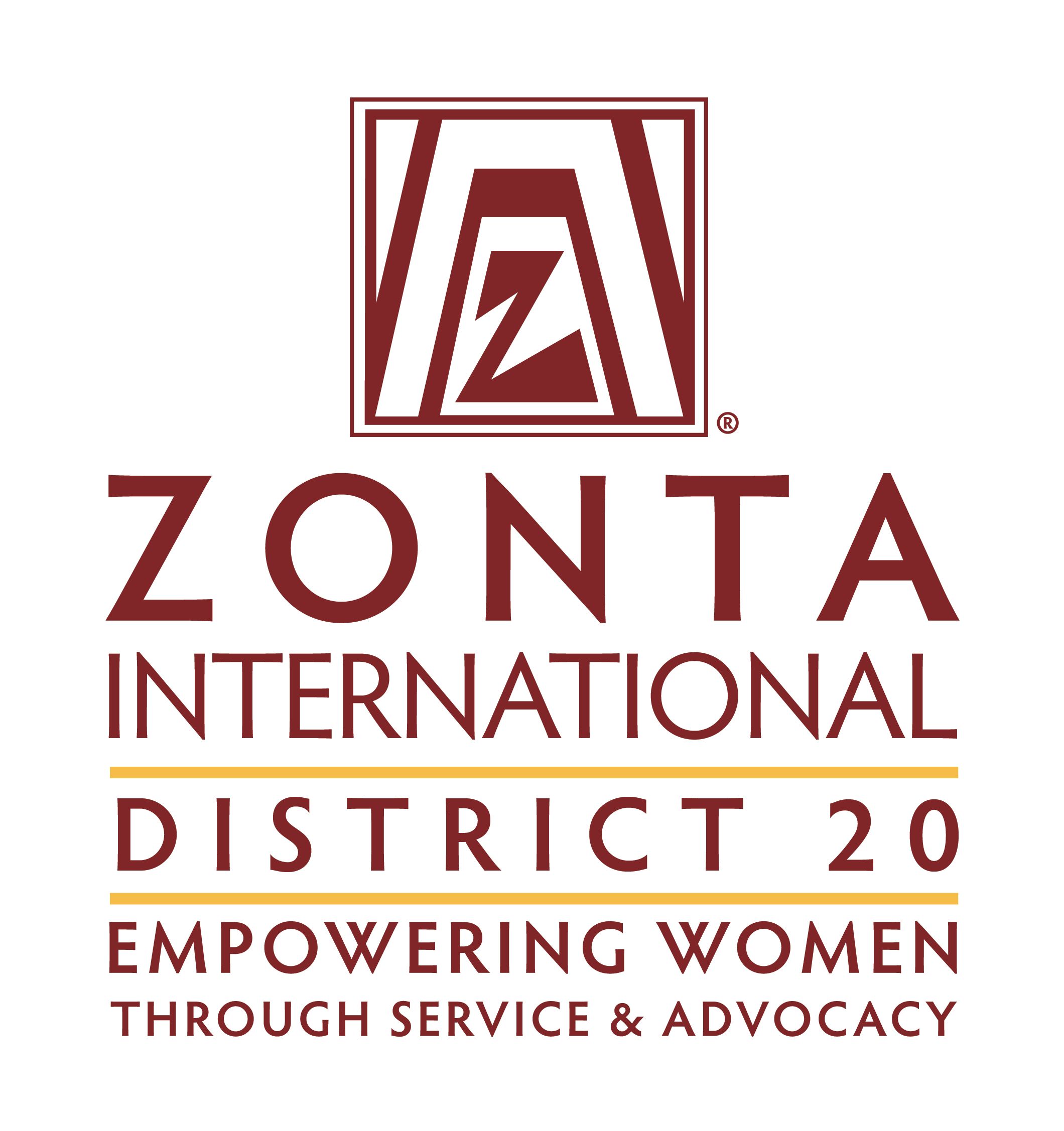